Reporte de Resultados Saber Pro 2018
Universidad Tecnológica de Pereira
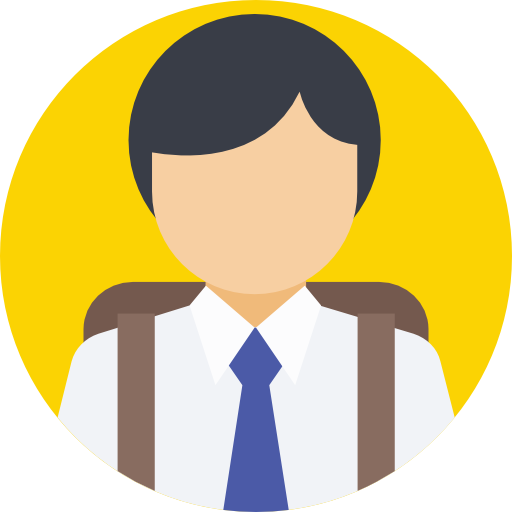 Vicerrectoría Académica 
Oficina de Planeación 
Gestión de Egresados
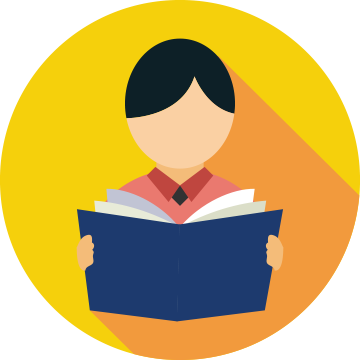 Pereira, febrero de 2019
Convenciones para la interpretación de resultados
=  Indica que el promedio del puntaje global/desviación estándar obtenido por los estudiantes de determinado grupo de referencia, nivel de agregación y nivel de desempeño en la última aplicación seleccionada es similar a la estadística de comparación. 

▲  Indica que el promedio del puntaje global/desviación estándar obtenido por los estudiantes de determinado grupo de referencia, nivel de agregación y nivel de desempeño en la última aplicación seleccionada es mayor que la estadística de comparación.

▼  Indica que el promedio del puntaje global/desviación estándar obtenido por los estudiantes de determinado grupo de referencia, nivel de agregación y nivel de desempeño en la última aplicación seleccionada es menor que la estadística de comparación.
Resultados globalesUniversidad Tecnológica de Pereira vs COLOMBIA
Nivel Tecnológico y Técnico
Nivel Profesional
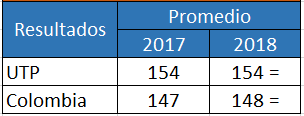 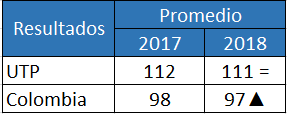 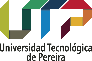 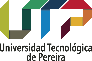 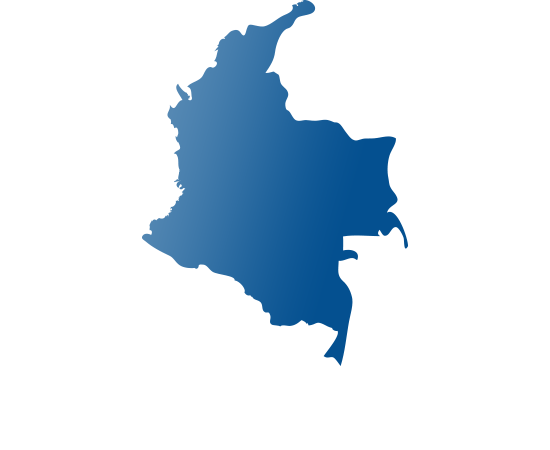 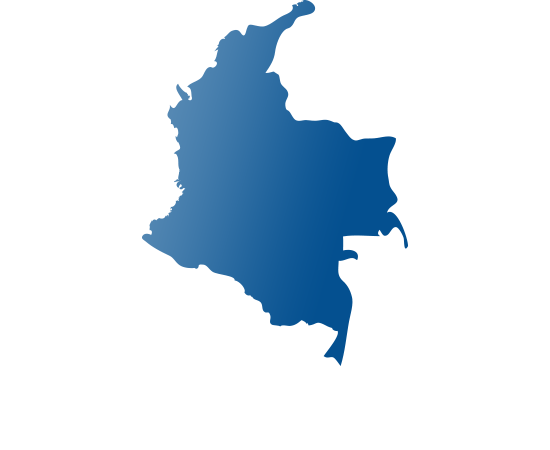 La Universidad en los resultados globales tanto para los programas Profesionales como Tecnológicos y Técnicos, en promedio mantiene resultados estadísticamente iguales al 2017, y se encuentra por encima de la media Nacional.
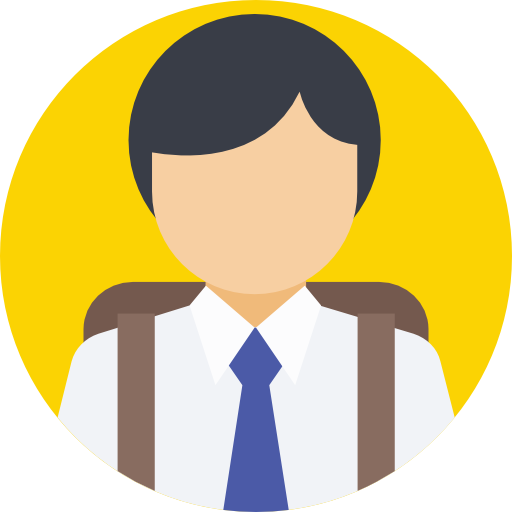 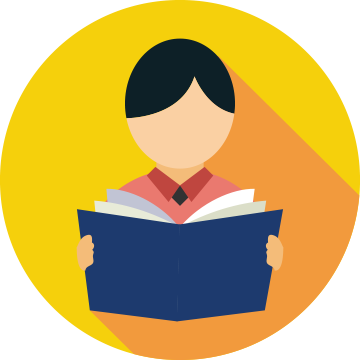 Resultados Grupo de Referencia
Nivel Profesional
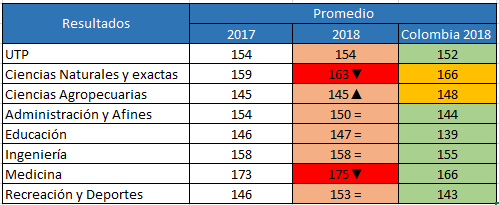 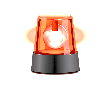 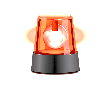 Frente a los grupos de referencia: Ciencias Naturales y Exactas y Medicina en 2018 tuvieron un menor desempeño en comparación con el 2017. Ciencias agropecuarias  tuvo un mayor desempeño con respecto al año 2017
Los demás grupos de referencia mantienen resultados estadísticamente iguales.
Resultados Grupo de Referencia
Nivel Tecnológico y Técnico
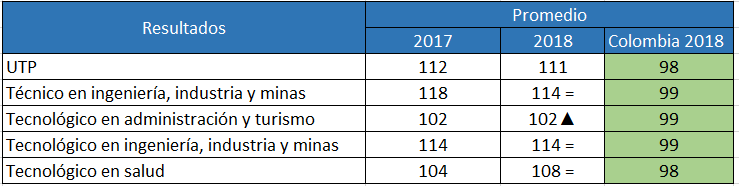 Frente a los grupos de referencia mostrados en la tabla, en 2018 se dieron resultados estadísticamente iguales en comparación con el año anterior a diferencia del Tecnológico en ingeniería, industria y minas el cual tuvo un mayor desempeño en comparación con el 2017
Resultados por Competencias Genérica a nivel Profesional, Tecnológico y Técnico
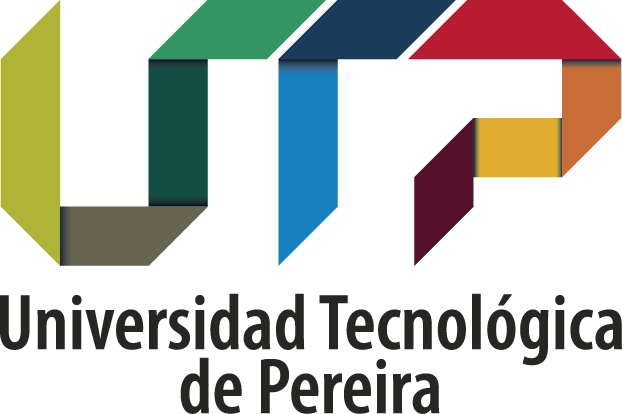 Resultados Saber pro 2018
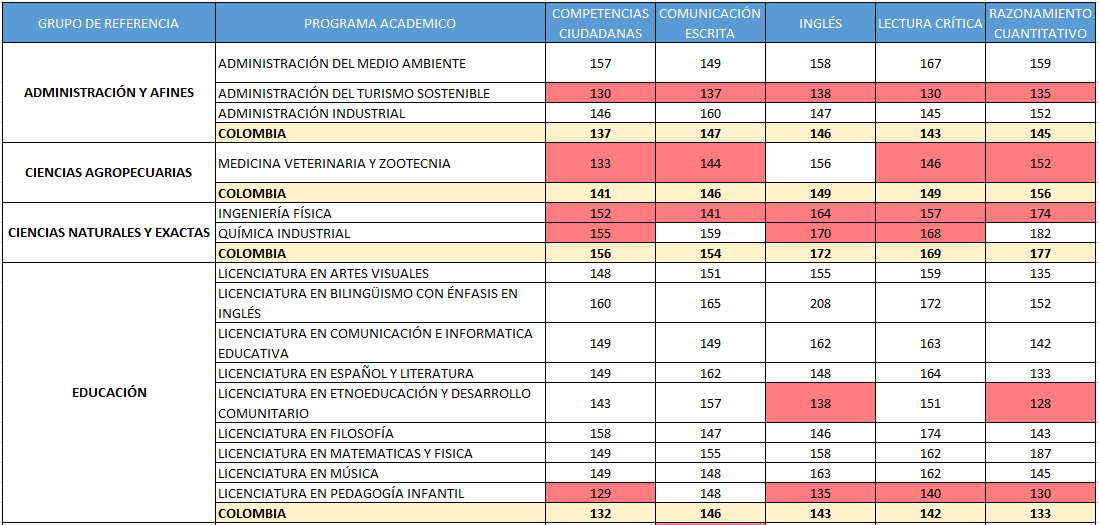 Resultados Saber pro 2018
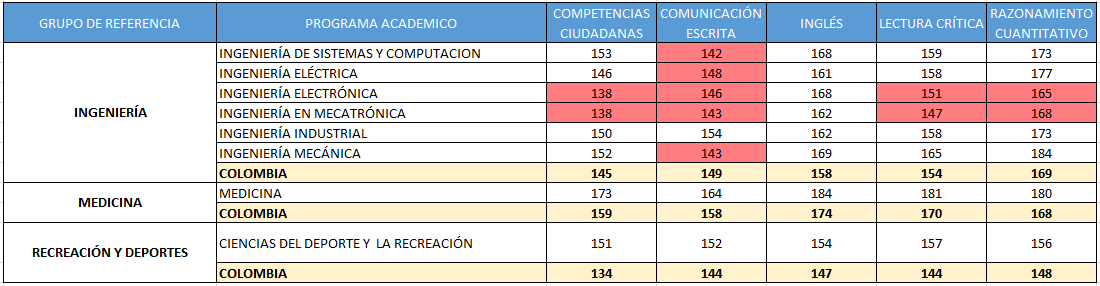 Resultados Saber TyT 2018
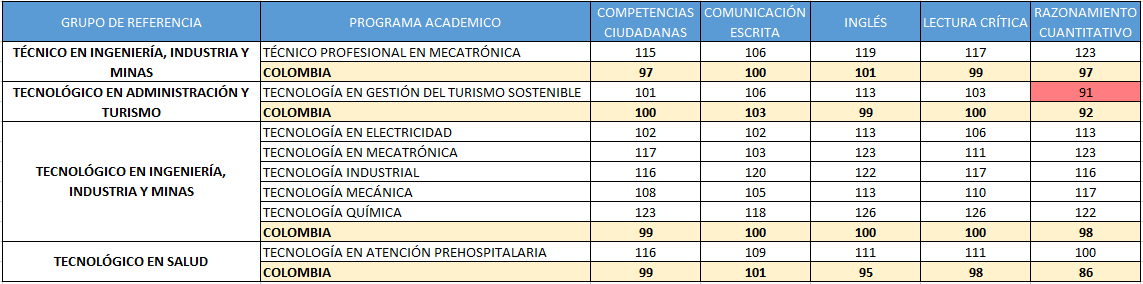 Resultados Saber pro 2018
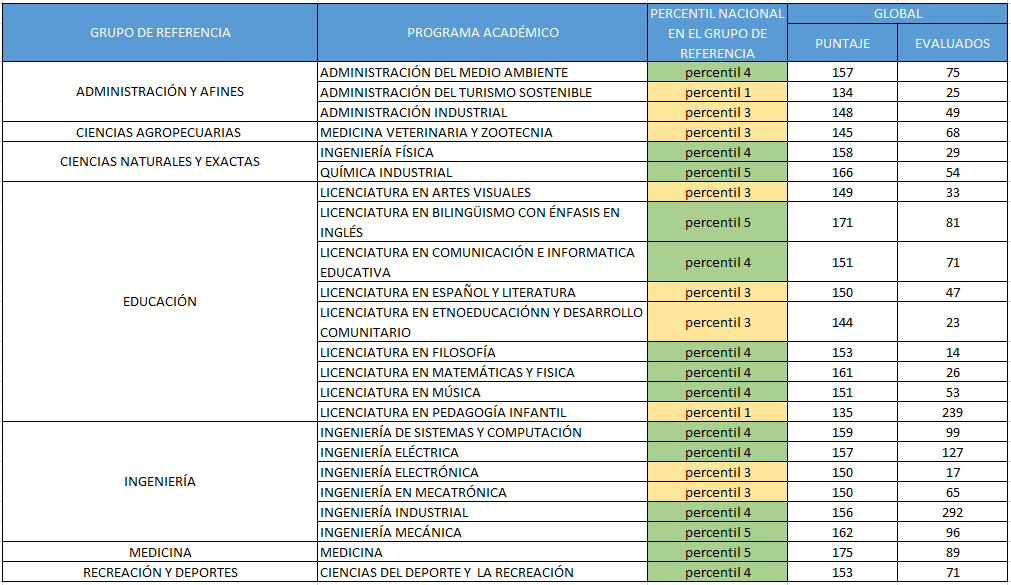 Resultados Saber TyT 2018
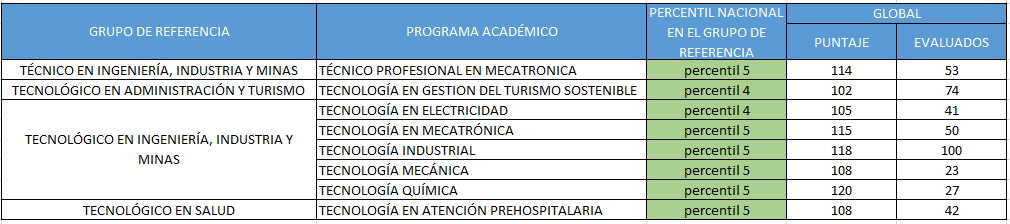 ¿Cómo consultar la información desde el ICFES?www.icfes.gov.co
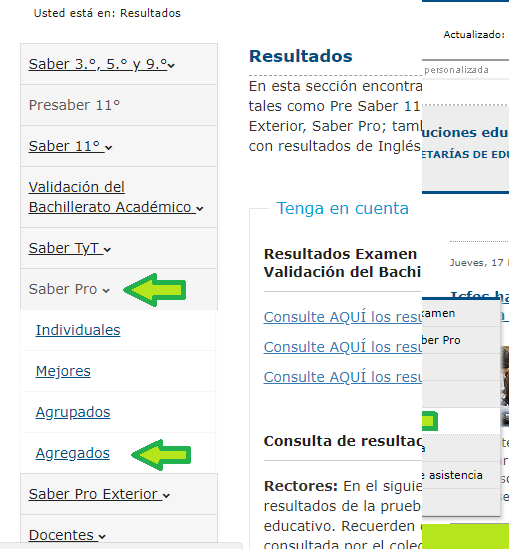 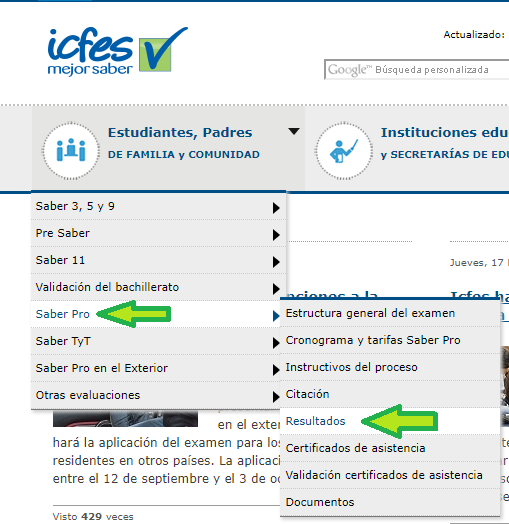 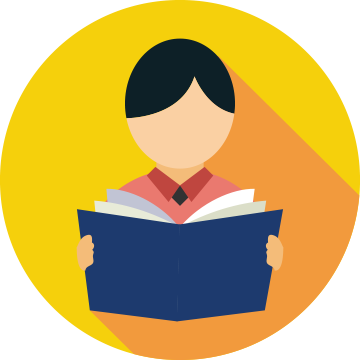 Ver Anexos